项目
3.8  写招标书
目录
资讯交流
任务实施
总结反馈
单元任务
学习目标
公司在第一季度运行中，采购部计划采购纺纱，行政中心拟定纺纱的招标书，并准备招标。

准备工作：各小组查询规范招标书。
思考：招标书的写作时，该考虑哪些因素？
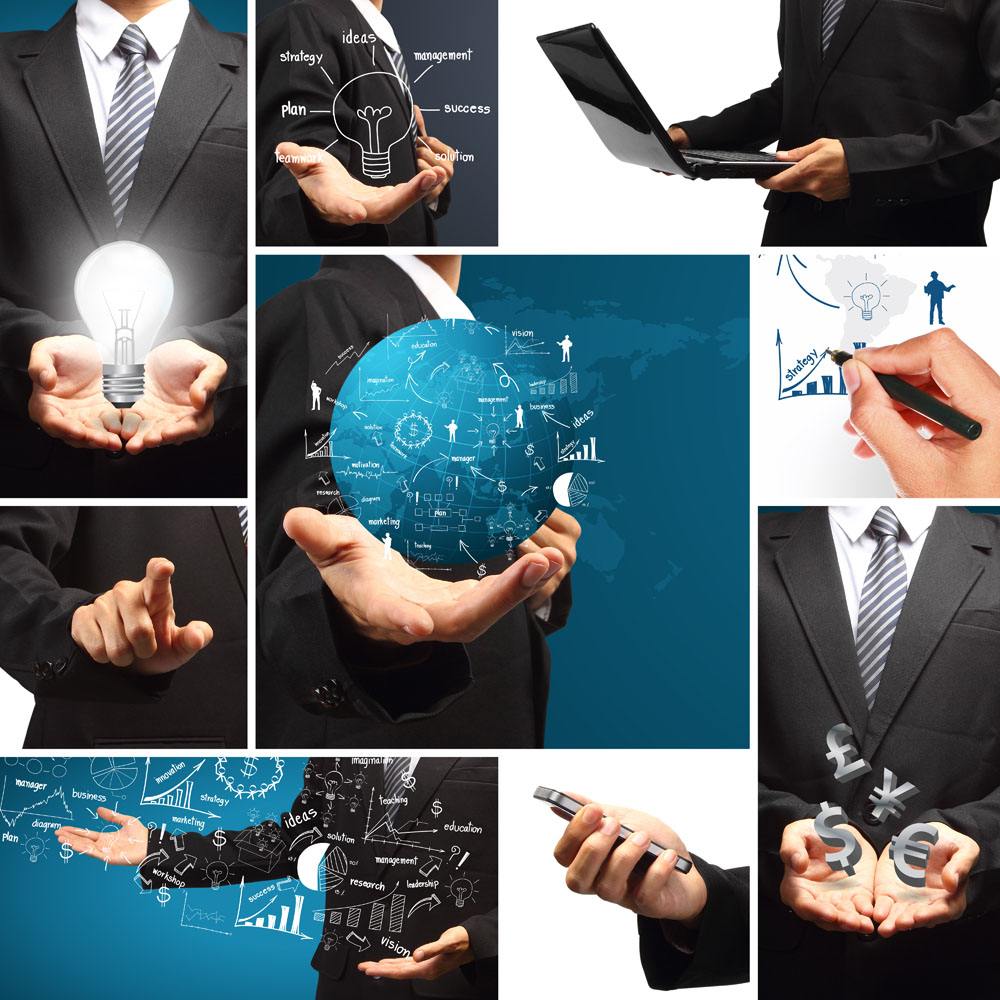 目录
资讯交流
任务实施
总结反馈
单元任务
学习目标
能力目标
知识目标
素质目标
1.培养学生正确对待请示的严肃性、严谨性；
2.培养学生能洞察实务与驾驭语言之间的平衡。
1.熟悉招标书的含义和用途；
2.了解招标书的特点和类型；
3.掌握招标书基本格式。
1.能详细写明招标书的内容、要求及有关事项；
2.能有针对性地认真研究招标文件；
3.能写作规范招标书。
目录
任务实施
总结反馈
资讯交流
单元任务
学习目标
案例引入
01
02
03
04
案例呈现
案例分析
案例思考
案例延伸
目录
任务实施
总结反馈
学习目标
资讯交流
单元任务
一、招标书概述
招标书也称招标通告、招标说明书，是招标单位为了达到招标目的，对外公布的有明确招标内容和具体要求的说明性文书。其作用在于招标单位为了选择技术力量强、经济实力雄厚、经营管理经验丰富、足以胜任承包任务的承包单位，而达到进行大型工程兴建和大宗商品及设备交易的目的。在整个招标过程中，属于首次使用的公开性文件，是唯一具有周知性的文件。
分类：
按方式分，有公开招标、邀请招标。
按时间分，有长期招标书和短期招标书。
按内容及性质分，有企业承包招标书、工程招标书、大宗商品交易招标书。
按招标范围分，有国际招标书和国内招标书。
目录
任务实施
总结反馈
学习目标
资讯交流
单元任务
二、招标书格式
1.标题。由招标单位名称、招标项目名称和文种三部分构成：如《XX大学修建图书馆楼的招标通告》；由招标单位名称和招标文种构成：如((x x集团招标公告》；只写招标文种：如《招标公告》、《招标书》。
2.正文。
(1)引言
(2)主体
①招标内容
②招标范围
③招标程序
④招投标双方的权利和义务、双方签订合同的原则、组织领导以及其他事项等。
(3)结尾
目录
任务实施
总结反馈
学习目标
资讯交流
单元任务
三、招标书特点
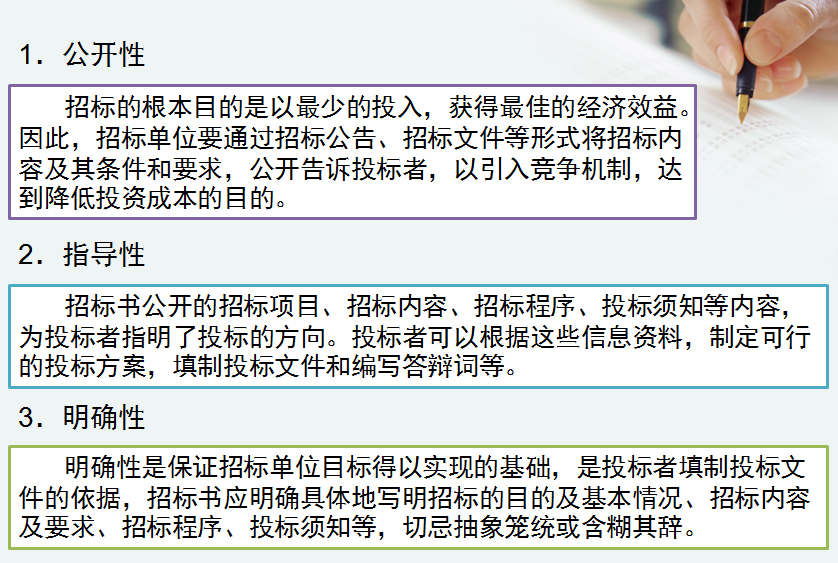 目录
任务实施
总结反馈
资讯交流
单元任务
学习目标
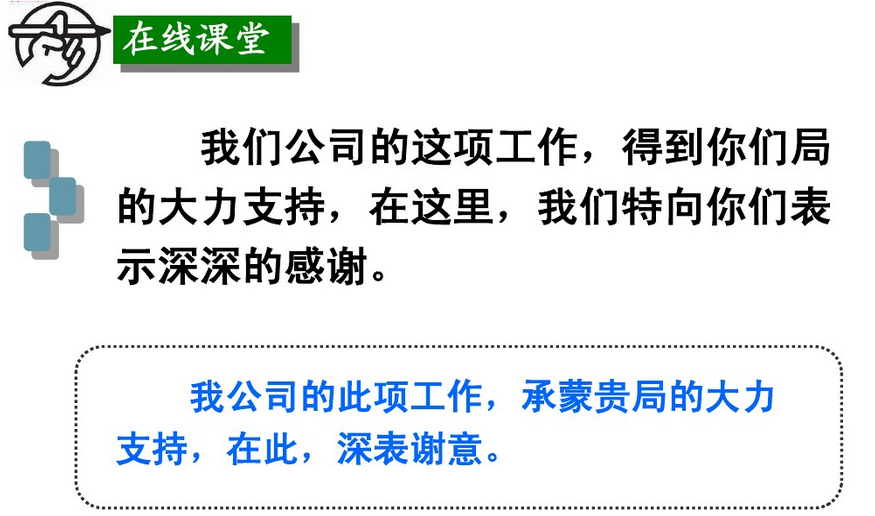 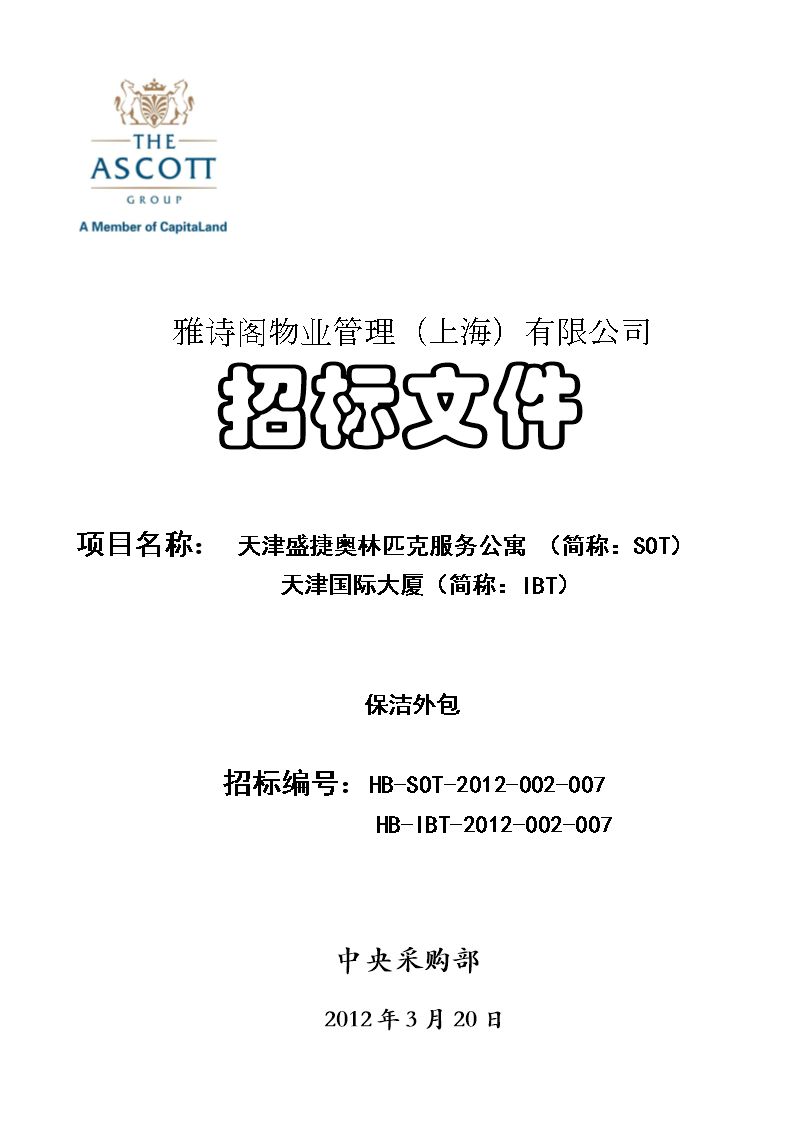 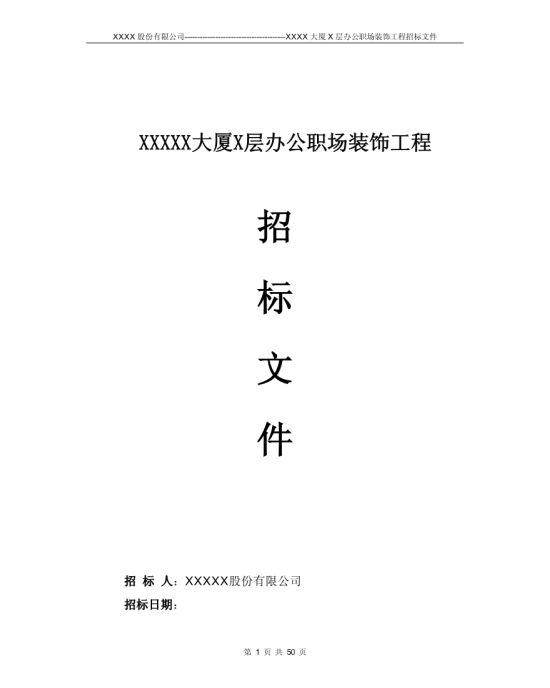 目录
任务实施
总结反馈
资讯交流
单元任务
学习目标
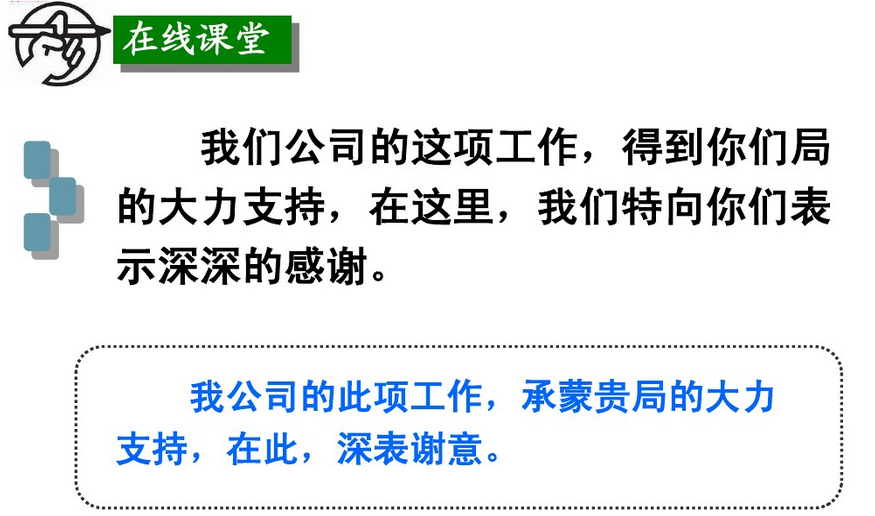 【例文】
天地大厦建筑安装工程招标书
为了提高建筑安装工程的建设速度，提高经济效益，经市建工局批准，天地公司对天地大厦建筑安装工程的全部工程进行招标。
　　招标工程的准备条件
　　本工程的以下招标条件已经具备：
　　本工程已列入北京市年度计划；
　　已有经国家批准的设计单位出具的施工图和概算；
　　建设用地已经征用，障碍物已全部拆迁；现场施工的水、电、路和通讯条件已经落实；
　　资金、材料、设备分配计划和协作配套条件均已分别落实，能够保证供实，使拟建工程能在预定的建设工期内，连续施工；
　　已有当地建设主管部门颁发的建筑许可证；
　　本工程的标底已报建设主管部门和建设银行复核。
　　工程内容，范围，工程量，工期，地质勘察单位和工程设计单位（见附表）
　　工程可供使用的场地，水，电，道路等情况（略）
　　工程质量等级，技术要求，对工程材料和投标单位的特殊要求，工程验收标准（略）
    工程供料方式和主要材料价格，工程材料和投标单位的特殊要求，工程验收标准（略）
　　组织投标单位进行现场勘察，说明和招标文件交底的时间，地点（略）
　　报名，投标日期，招标文件发送方式
　　报名日期：2017年5月4日
　　投标期限：2017年5月10日起至2003年5月30日止
招标文件发送方式（略）
　　开标、评标时间及方式，中标依据和通知
　　开标时间：2017年6月10日
　　评标结束时间：2017年6月30日
　　开标、评标方式：建设单位邀请建设主管部门，建设银行和公证处参与。
　　中标依据及通知：本工程评定中标单位的依据是工程质量优良，工期适当，标价合理，社会信誉好，最低标价的投报单位不一定中标。所有投标企业的标价都高于标底时，如属标底计算错误，应按实况予以调整；如标底无误，通过评标剔除不合理的部分，确定合理标价和中标企业。评定结束后五日内，招标单位通过邮寄（或专人送达）方式将中标通知书送发给中标单位，并与中标单位在一月内签订天地大厦建筑安装工程承包合同。
　　其他（略）
　　本招标方承诺，本招标书一经发出，不得改变原定招标文件内容，否则，将赔偿由此给投标单位造成的损失。招标单位按照招标文件要求，自费参加投标准备工作和投标，投标书（即标函）应按规定的格式填写，字迹必须清楚，必须加盖单位和代表人的印鉴。招标书必须密封，不得逾期寄达。投标书一经发出，不得以任何理由要求收回或更改。
　　在招标过程中发生争议，如双方自行协商不成，由负责招标管理工作部门调解仲裁，对仲裁不服，可诉诸法律。
　　建设单位：天宇公司
　　地址：海淀区光明路5号
　　联系人：高明
    （010）12345678
　　施工图纸，勘察、设计资料和设计说明书（略）
二○一七年三月二十日
目录
总结反馈
资讯交流
任务实施
单元任务
学习目标
根据导入材料，我们代表公司采购部业务员在各自的计算机上来完成壹份招标书。 
（注意语言的组织和段落格式的应用）
目录
资讯交流
任务实施
总结反馈
单元任务
学习目标
01
02
学生互评
03
教师点评
呈现标准
04
新的任务